Politics in Sports: 1924 Paris Olympic Games
Alar Lipping, Ph.D.
Chair and Professor, Department of Kinesiology and Health
Northern Kentucky University
www.nku.edu/~Lipping
Chariots of Fire
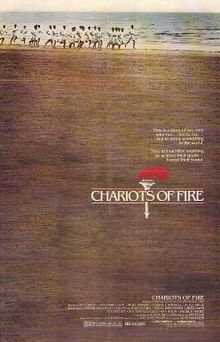 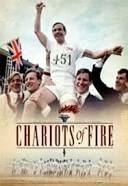 Flying ScotsmanEric Liddell (400 meters)
Harold Abrahams100 Meters
Jackson Scholtz200 Meters
Douglas Lowe800 meters
Colombes Olympic Stadium
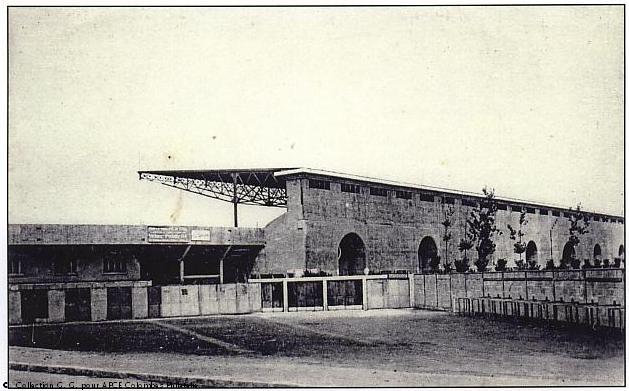 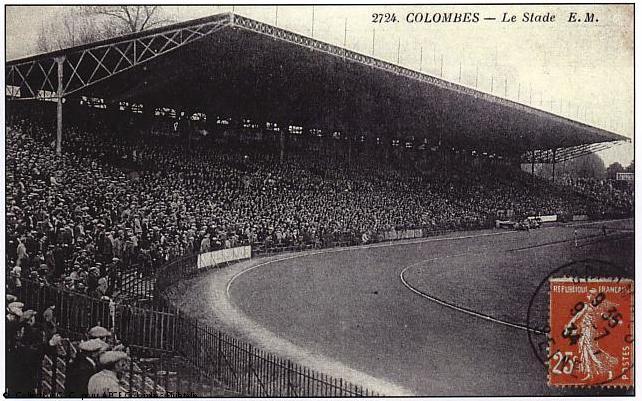 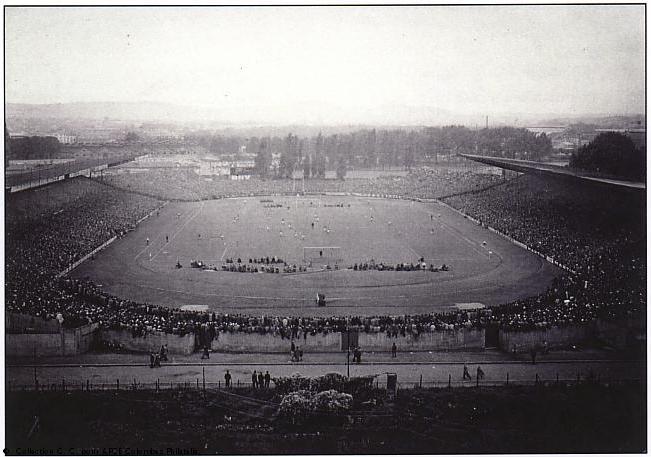 Flying FinnsLentävä suomalainen
Paavo Nurmi		5 Gold Medals
Ville Ritola		4 Gold Medals, 2 Silver
Elias Katz		1 Gold, 1 Silver
Albin Stenroos 	1Gold
Heikki Liimatainen	1 Gold
Paavo Nurmi
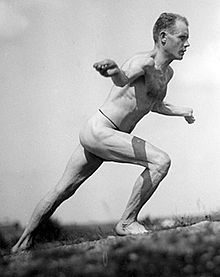 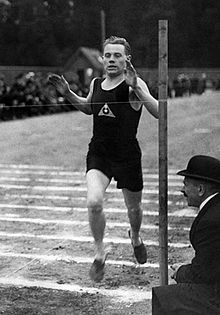 Ville RitolaOttaa ritolat
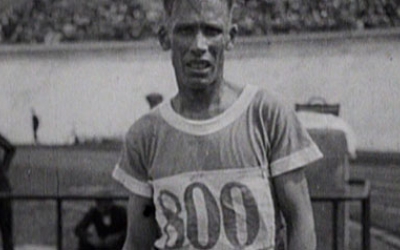 Eero LehtonenPentathlon
Katz (running second to Nurmi) and Liimatainen
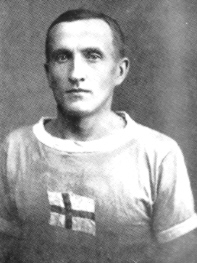 Albin Stenroos
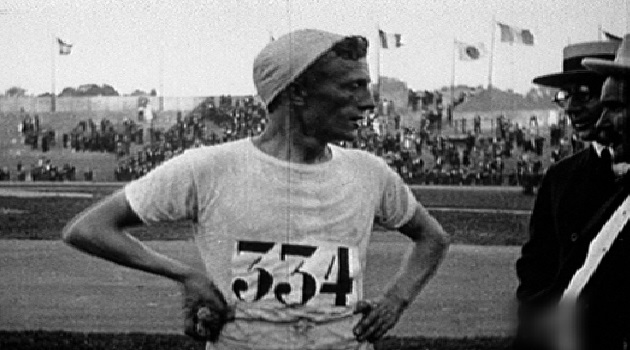 Nurmi Lighting the Olympic Flame in 1952 Helsinki Games
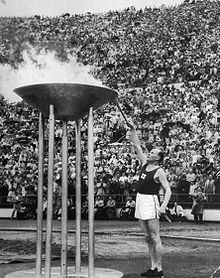 DeHart HubbardLong Jump
First African American to win an individual Olympic Gold Medal
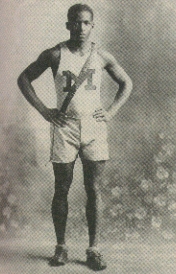 Harold Osborn
Gold Medals in High Jump and Decathlon
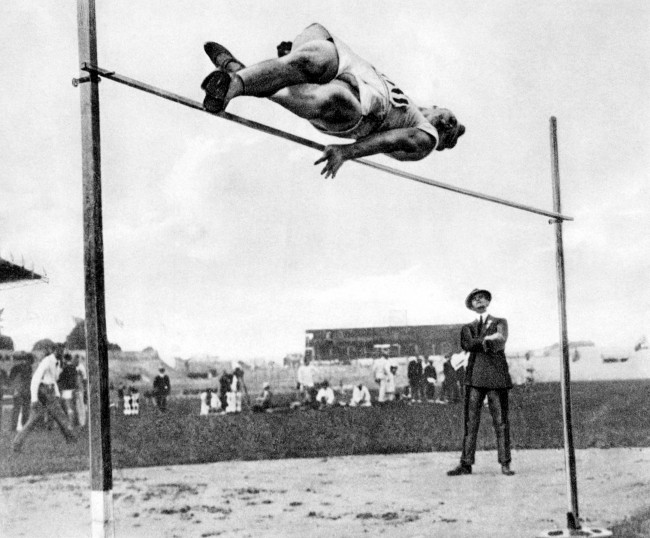 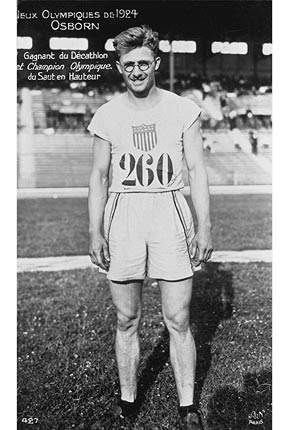 Roger Ducret3 Gold, 2 Silver
Ellen Osiier (Den) First Women’s Fencing Gold Medalist
Football
Uruguay Gold Medal
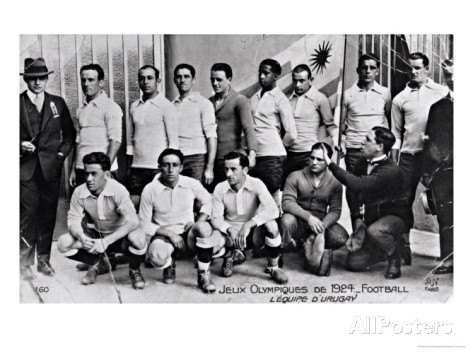 Gymnastics
Bedrich Supcik (CZE) Rope Climbing
Leon Stukelj (YUG) All Around
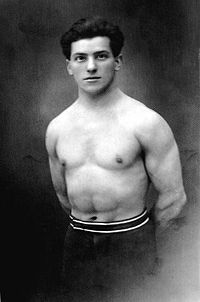 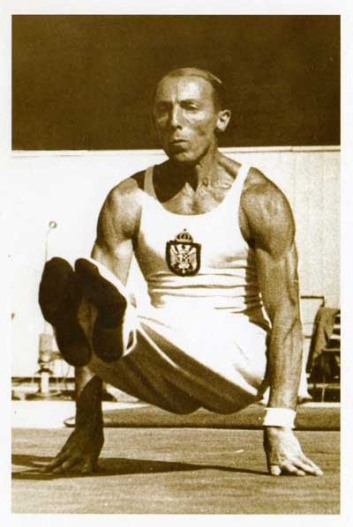 Polo
Argentina Gold Medal
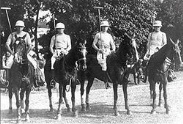 Tennis
Five Gold Medals USA
Vincent Richards Men’s Singles Gold Medal
Helen Wills Moody Women’s Singles Gold
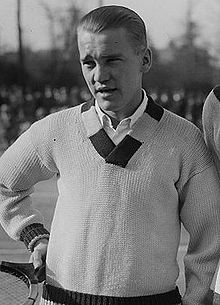 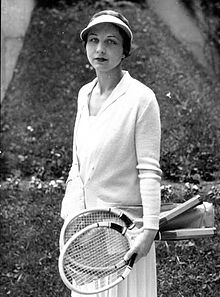 Weightlifting
Guiseppe Tonani Heavy Weight Gold
Charles Rigoulet Light Heavy Weight Gold
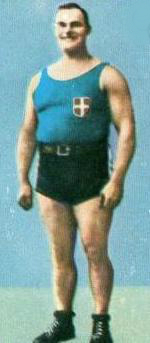 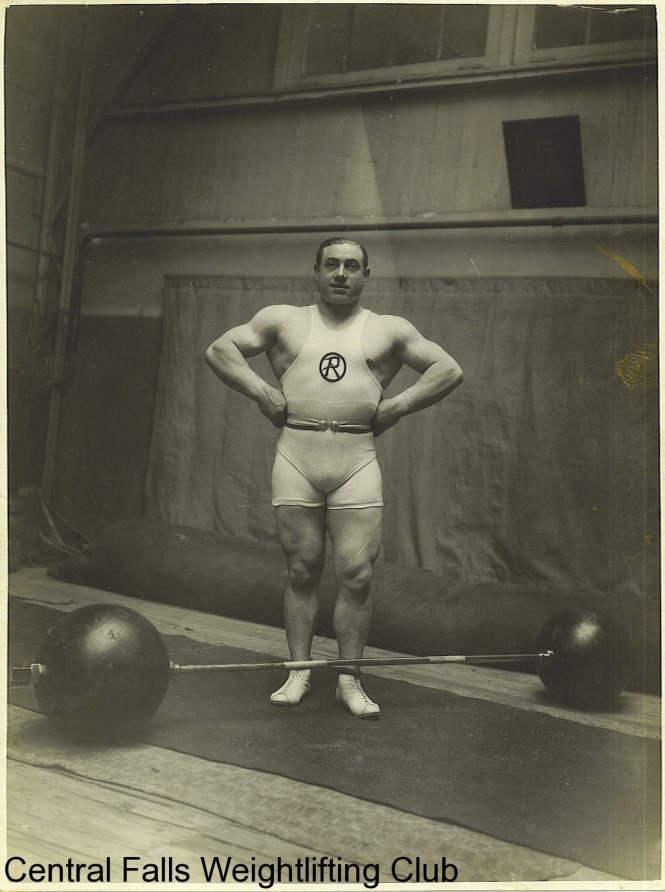 Wrestling Greco-Roman
Eduard Pütsep Bantam Weight Gold Medal
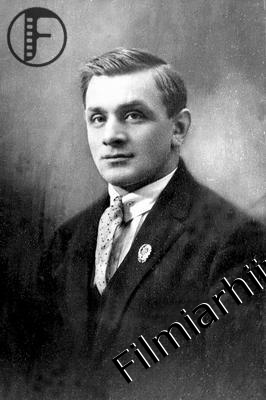 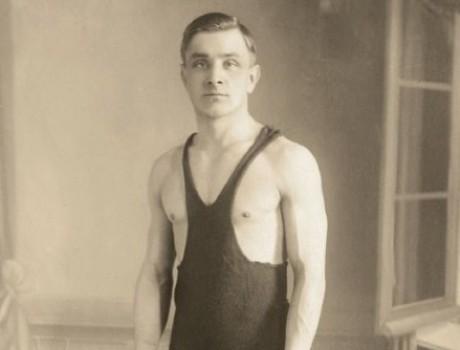 Women’s Diving
Two Events: Americans win five of six medals
Elizabeth Becker and Caroline Smith
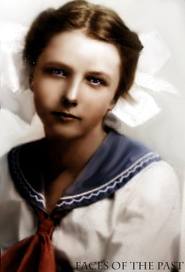 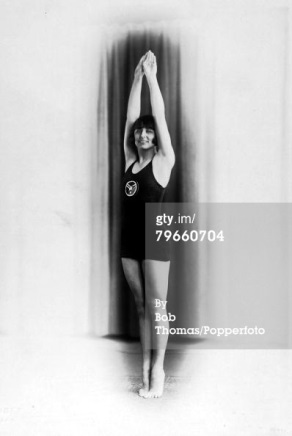 Men’s Diving
Three Events: Albert White of USA wins gold medals in three and ten meter springboard
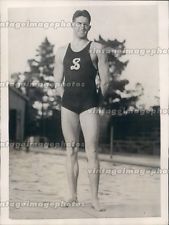 Johnny WeissmullerThree Gold Medals
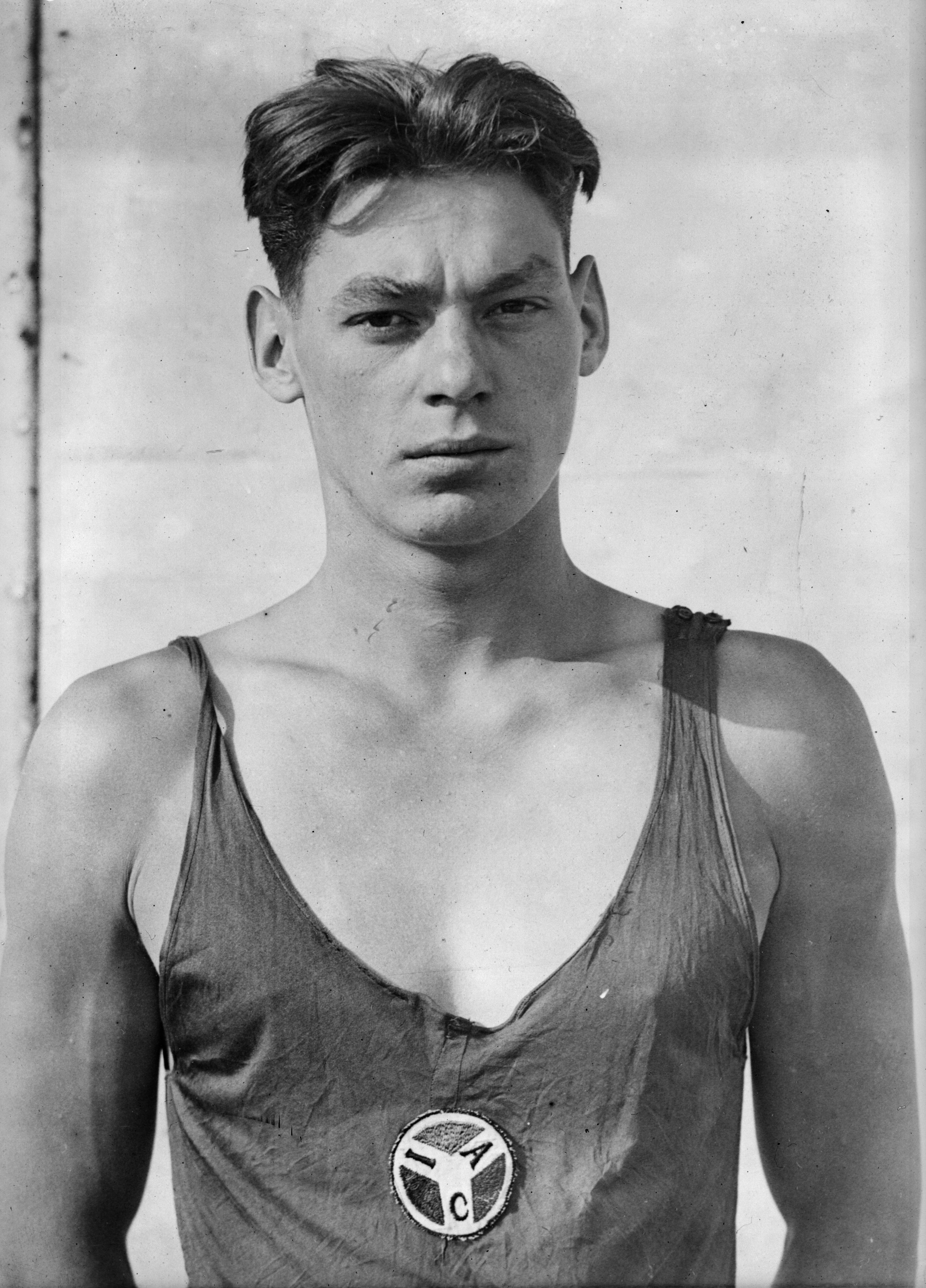 Tarzan
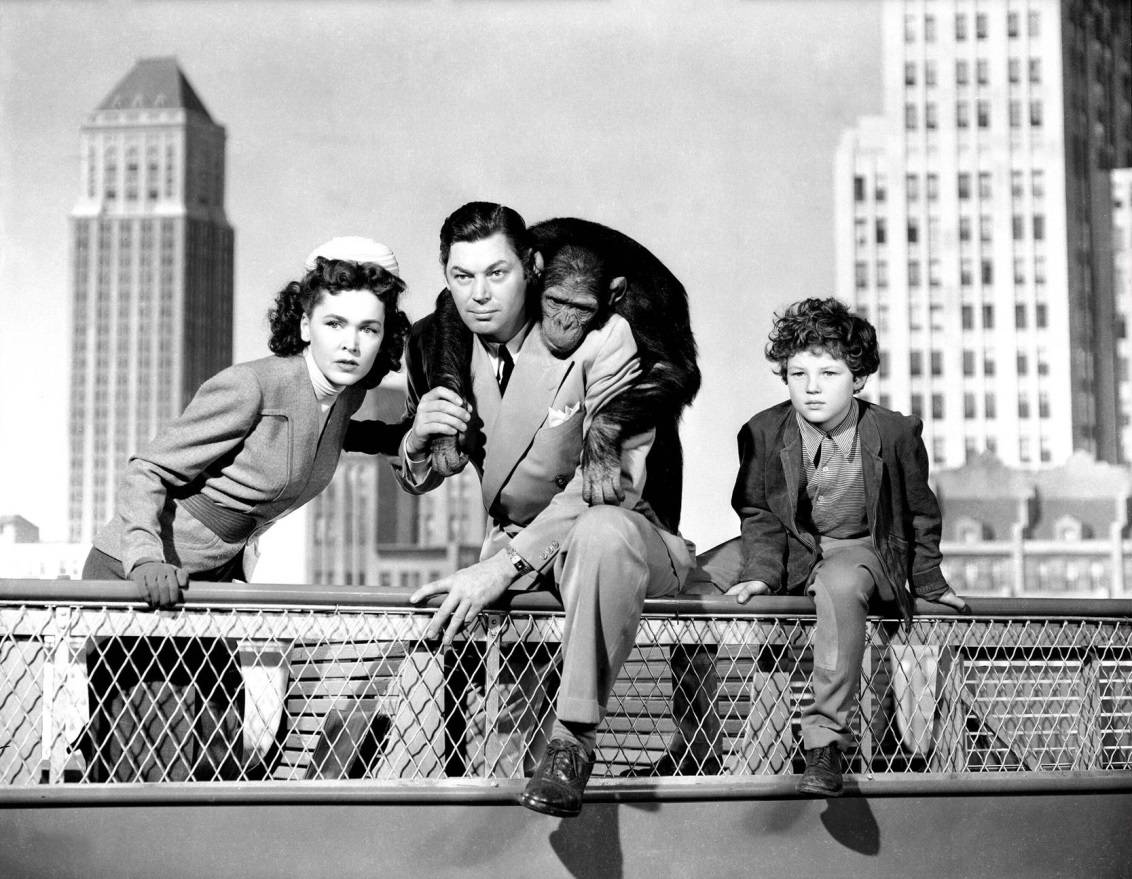 Women’s SwimmingGertrude Ederle
Gertrude Ederle 1 Gold Medal, 2 Bronze
1926 becomes first woman to swim English Channel
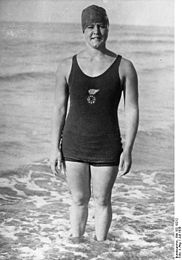 Cycling
Ko Willems 50 KM
Armand Blanchonet
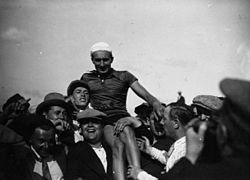 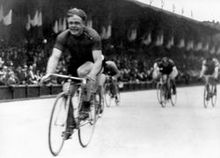 Estonian Athletes
44 male athletes, 6 medals, 1 gold, 1 silver, 4 bronze
Eduard  Pütsep (Greco Roman, gold), Alfred Neuland (weightlifitng, silver), Aleksander Klumberg (decathlon, bronze), Jaan Kikkas (weightlifting, bronze), Harald Tammer (weightlifting, bronze), Roman Steinberg (Greco Roman, bronze)
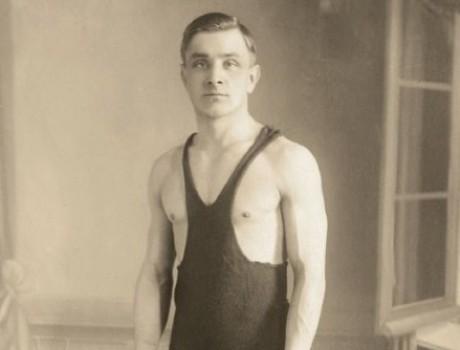 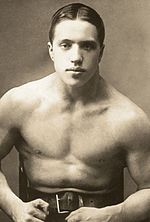 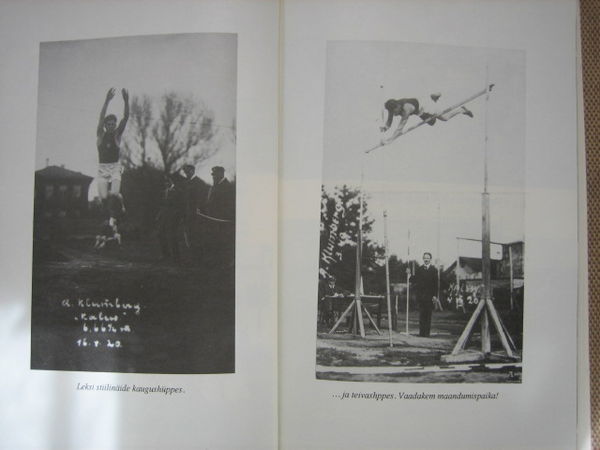